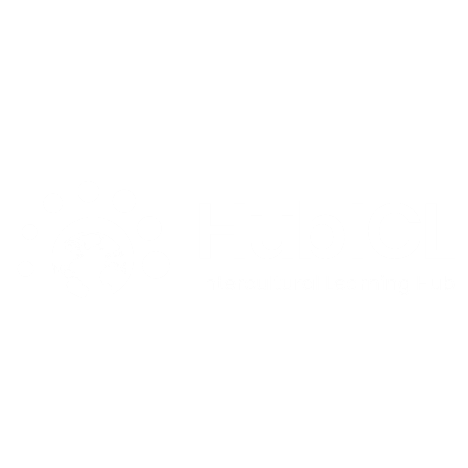 How to teach intercultural curiosity using crossword puzzles
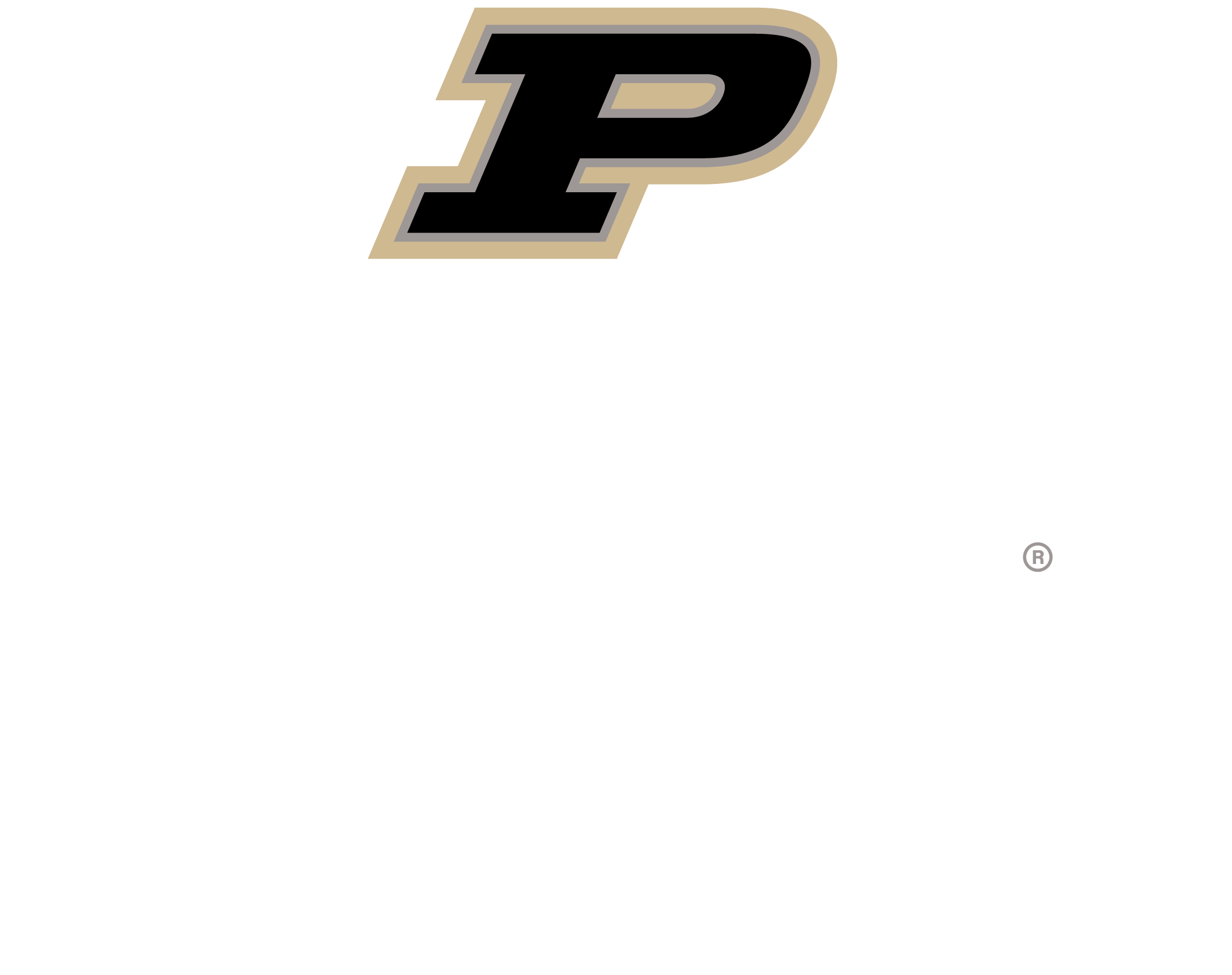 Duke, S.T. (2014). Preparing to study abroad: Learning to cross cultures. Stylus Publishing.
How to teach intercultural curiosity using crossword puzzles
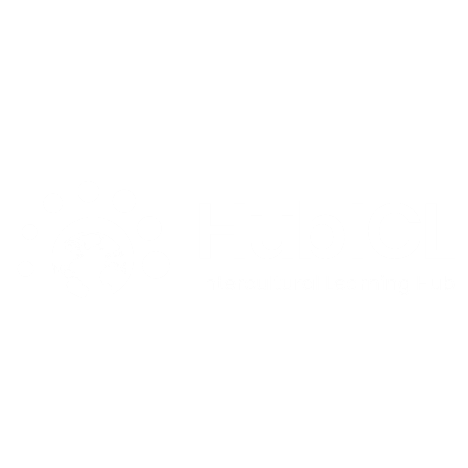 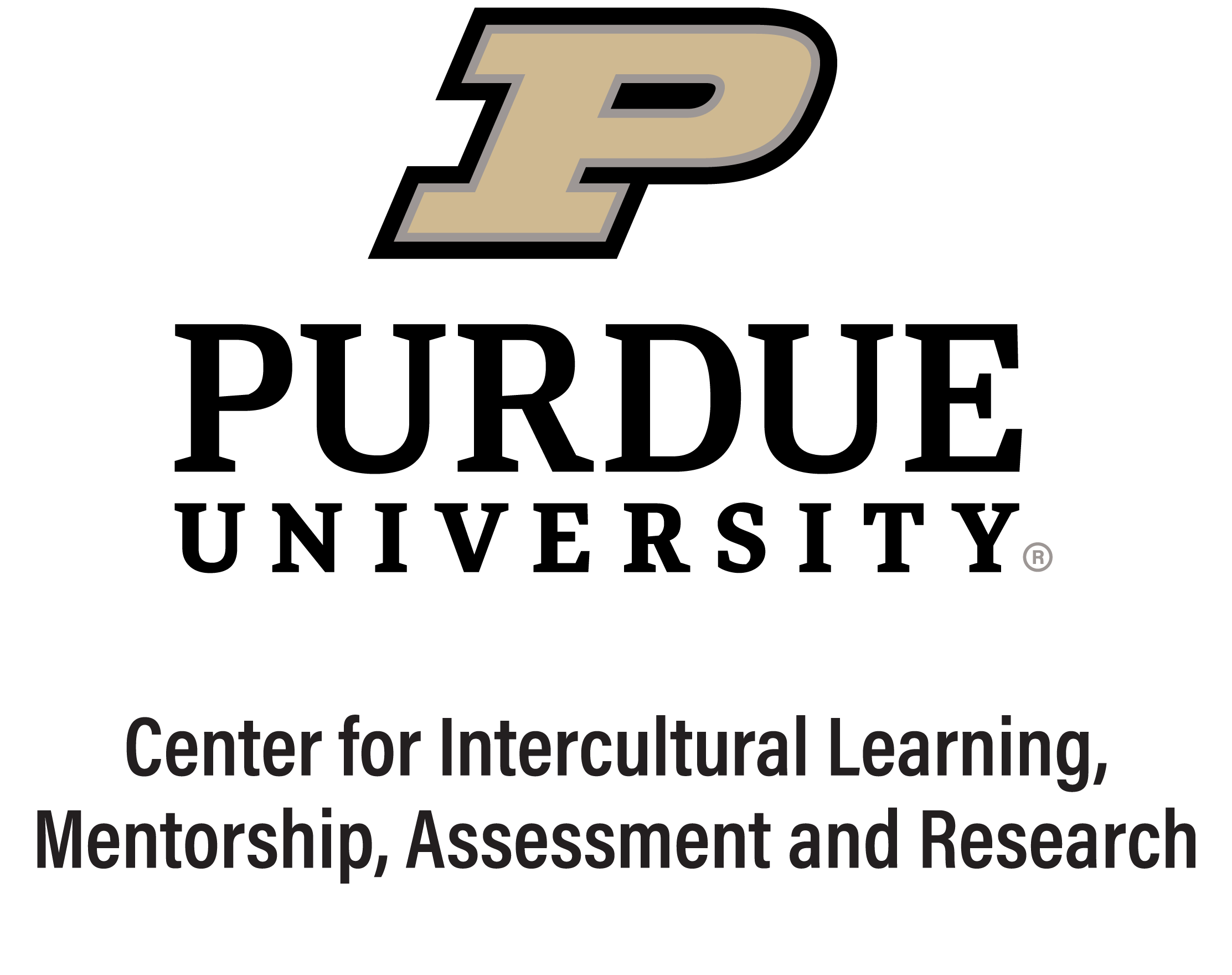 How to teach intercultural curiosity using crossword puzzles
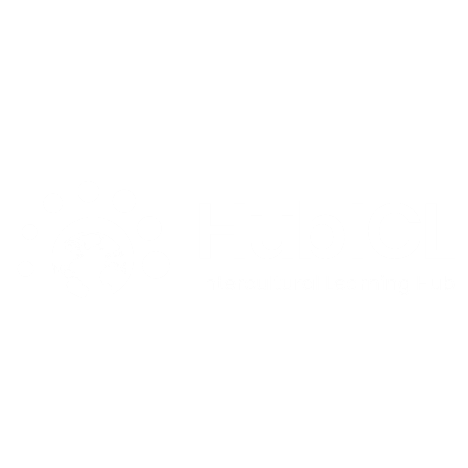 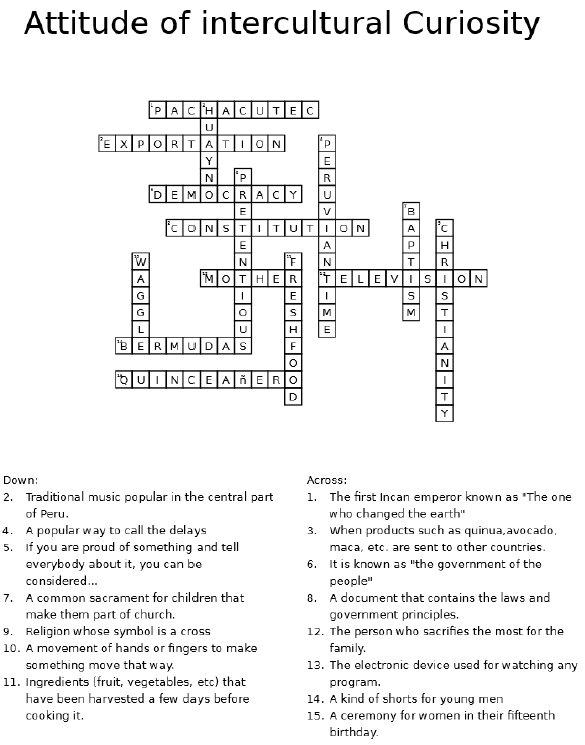 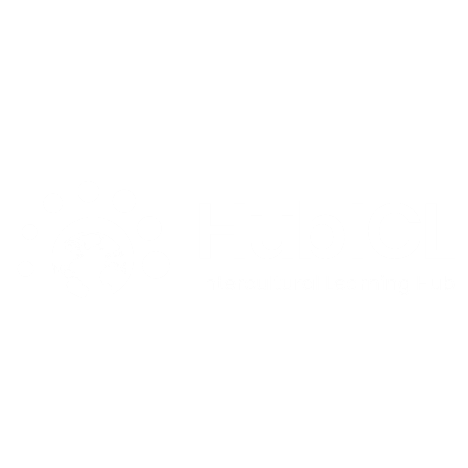 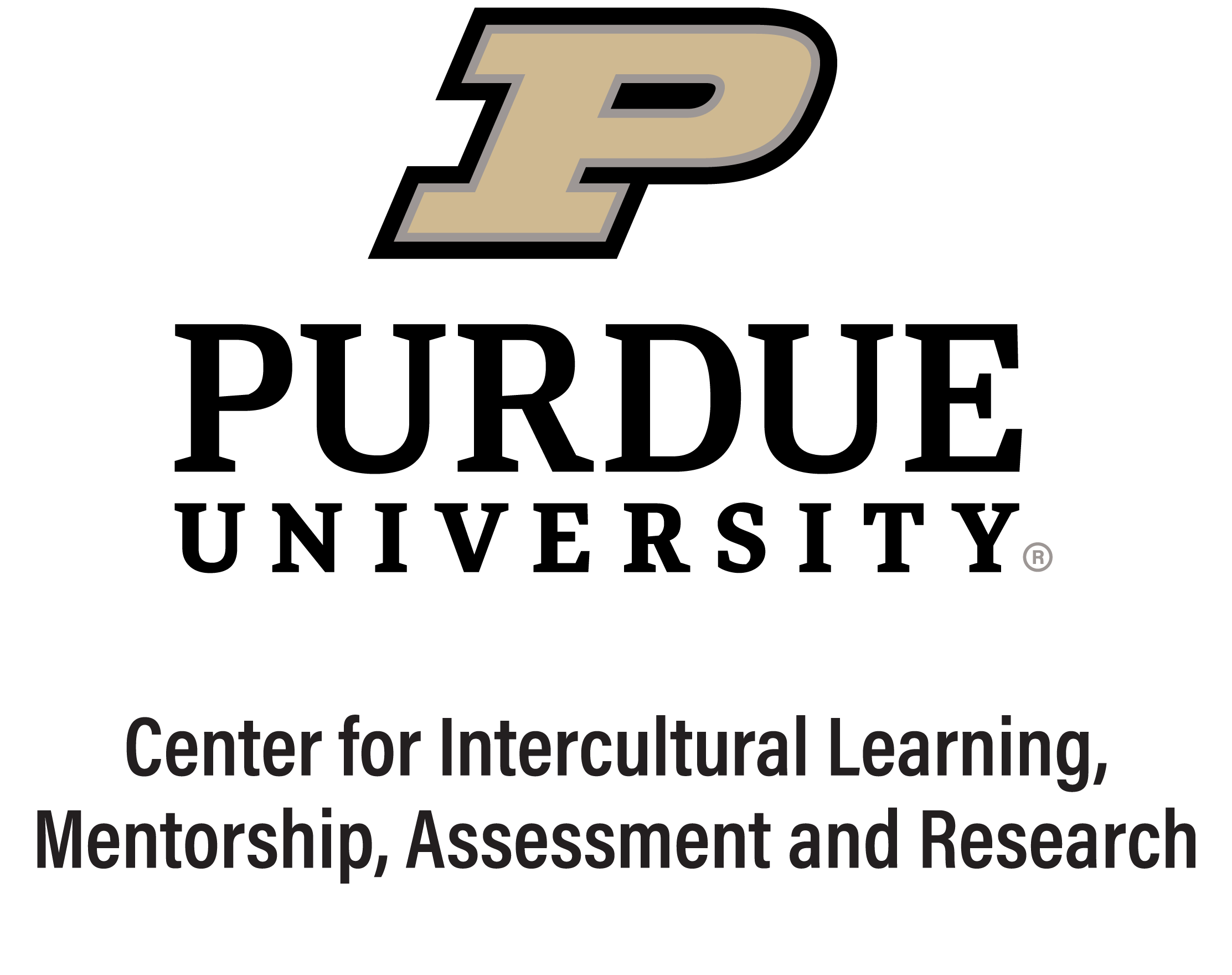 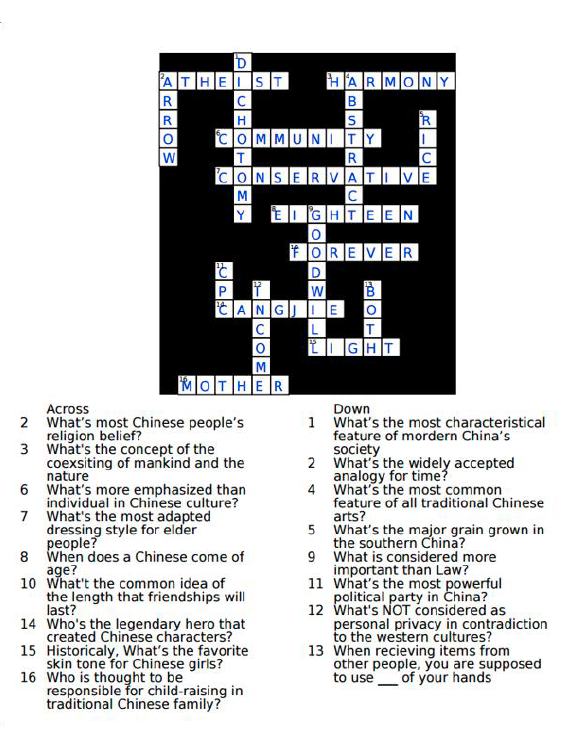 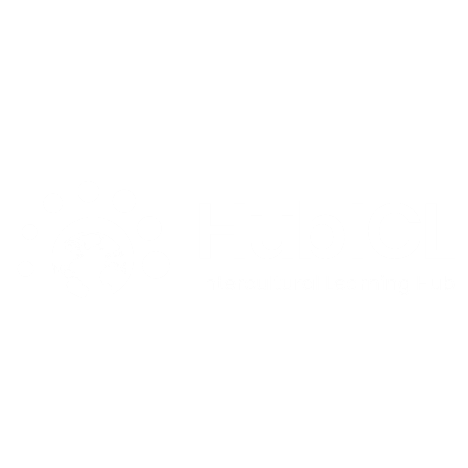 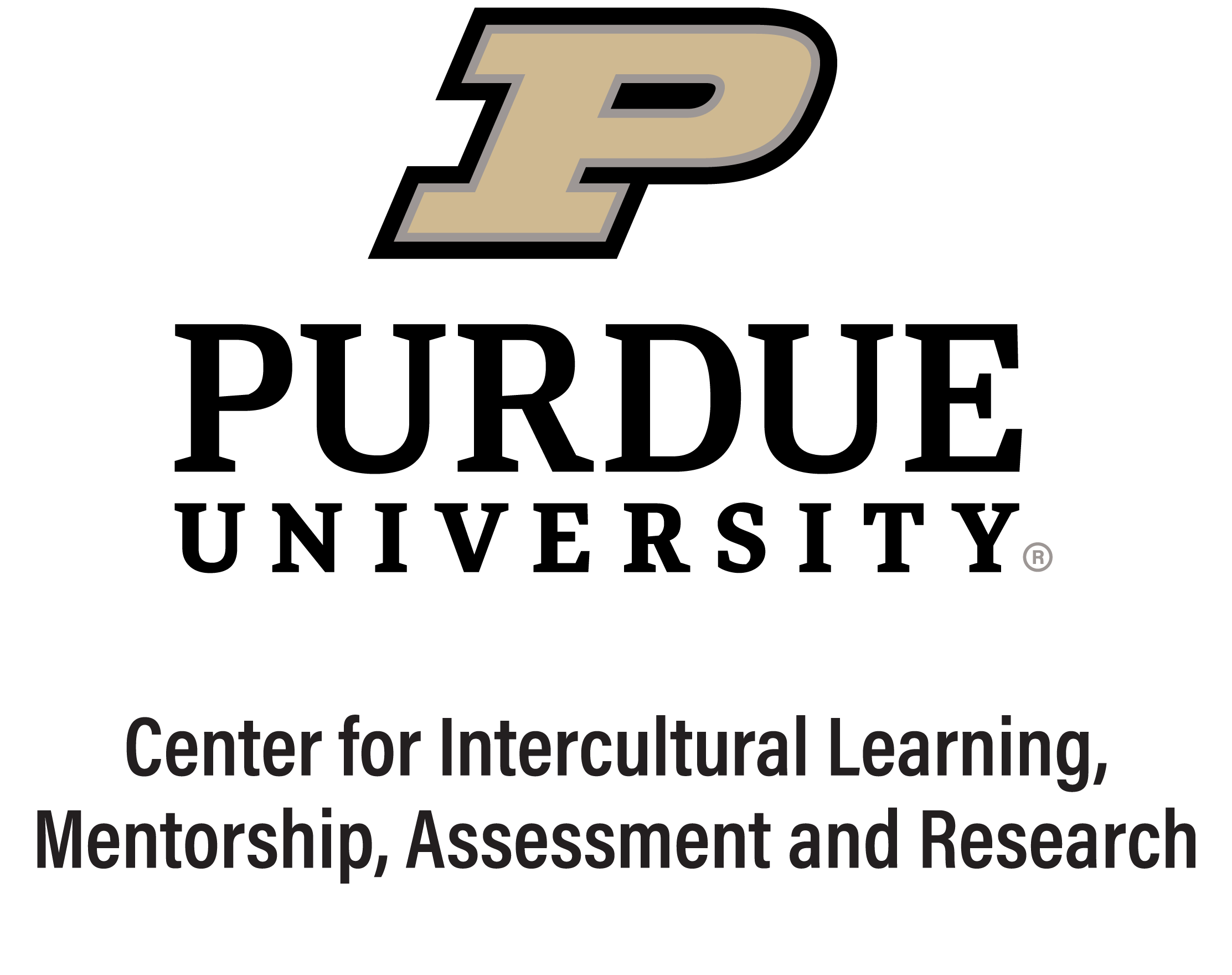